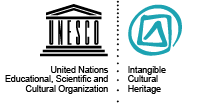 Mosaique des Peuples et des Cultures, l’Ethiopie est très heureuse  de vous accueillir pour la11e session du Comité intergouvernemental de sauvegarde du patrimoine culturel immatériel Heritage
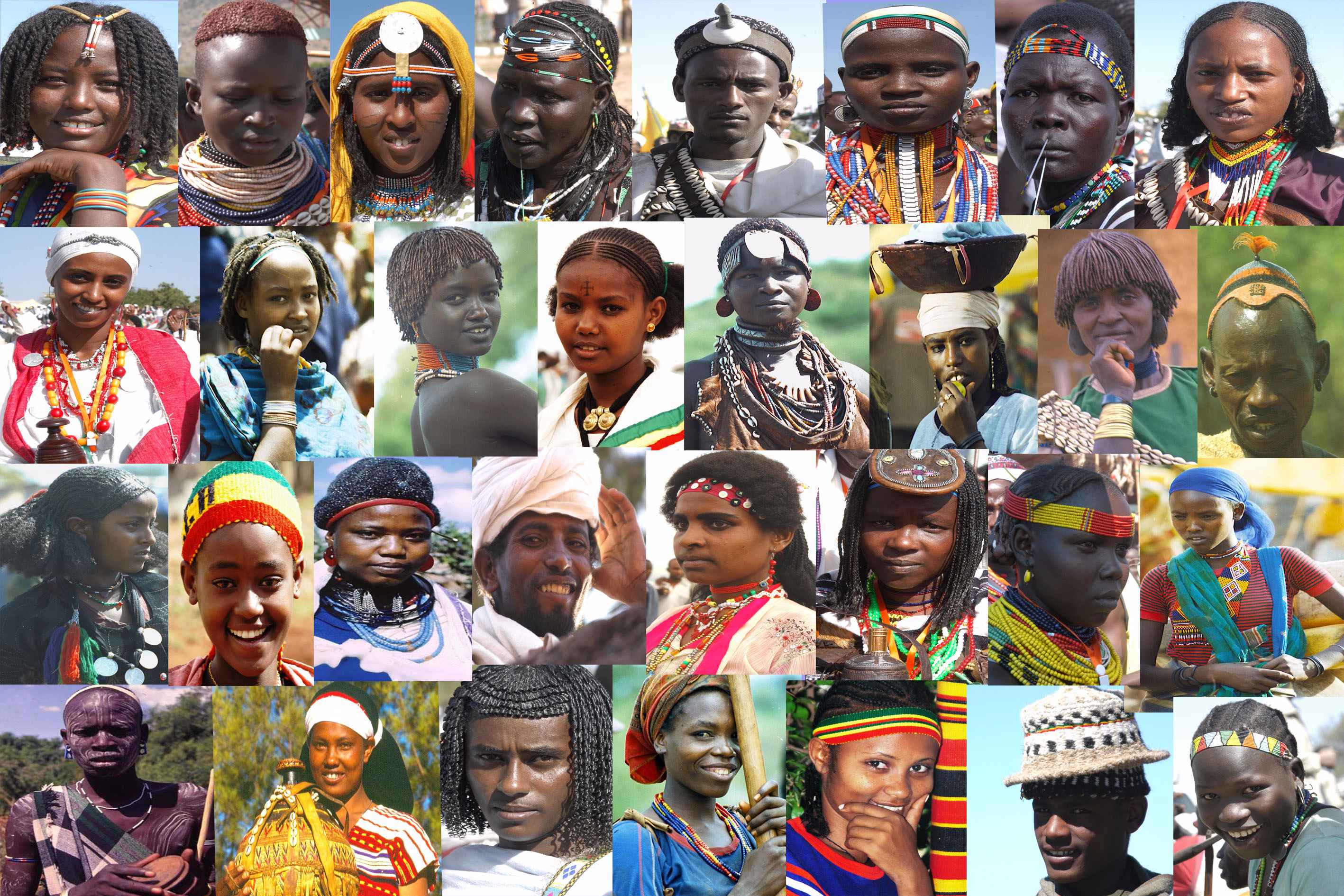 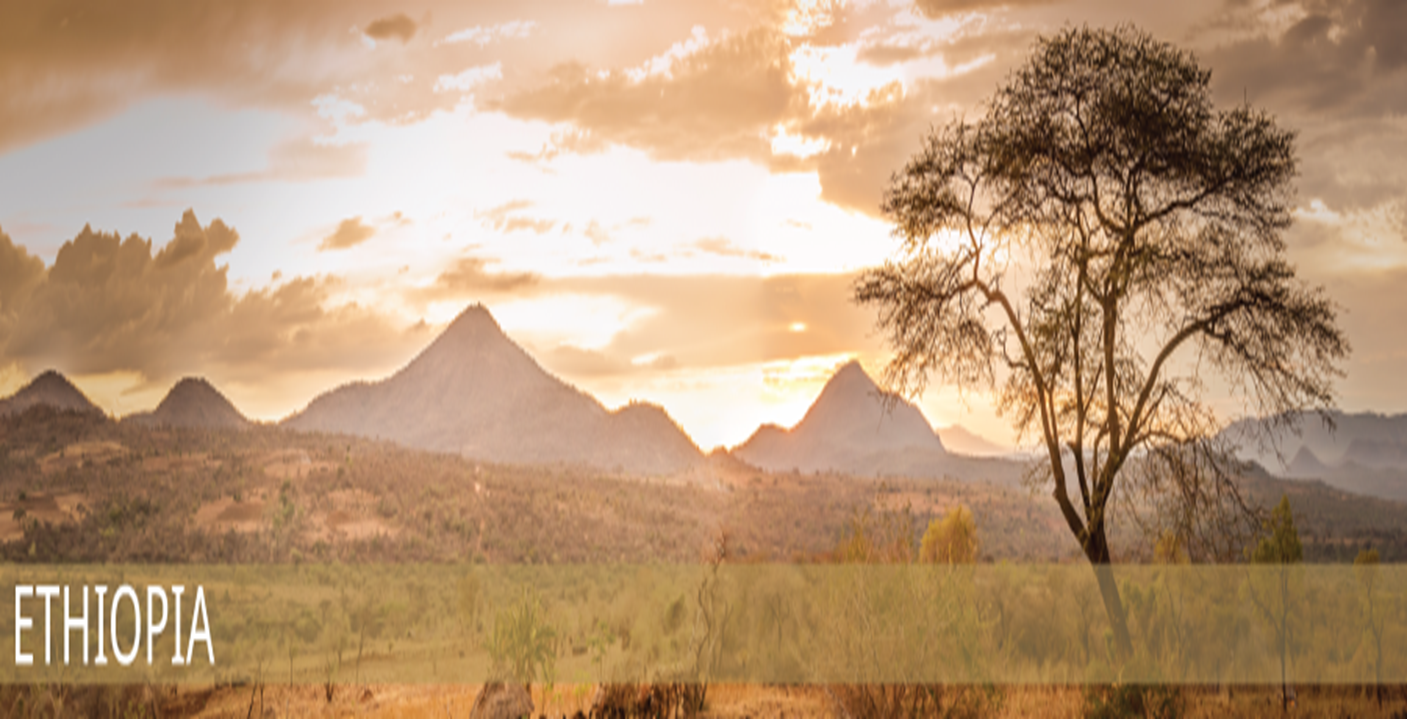 Dans la terre des origines, la sauvegarde du patrimoine immatériel de ses peuples divers est vital
2013: Inscription de La fête de la commémoration de la découverte de la Véritable Sainte-Croix du Christ sur la Liste représentative du patrimoine culturel immatériel de l’humanité
2015: Inscription du Fichee-Chambalaalla, festival du Nouvel an des Sidamas sur la Liste représentative du patrimoine culturel immatériel de l’humanité
Célébration du Meskel
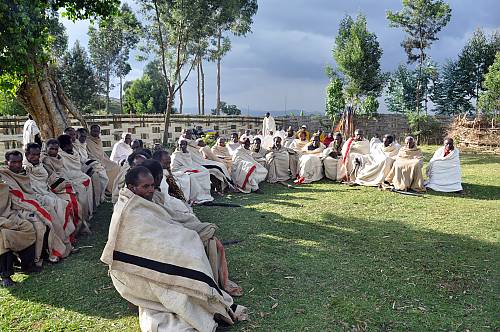 Célébration du Fichee Chambalaalla
Points Clé - Ethiopie
Superficie de 1,104,300 km2, 10e plus grand territoire d’Afrique
Avec environ 100 millions d’habitants, 2e pays le plus peuplé en Afrique (après le Nigeria) et le 13e dans le monde 
Etat féderal composé de 9 Etats Regionnaux et de deux “City Administrations”
88 Langues et dialectes 
Langue Officielle: Amharique
Taux de Change: €1≈ 25Birr  1USD ≈ 22Birr
9 Sites du PatrimoineMondial
La capitale Addis Ababa
Température:  14 °C - 28 °C
La ville s’étend en altitude de 2,200m à 2,600m
Environ 5 million d’habitants
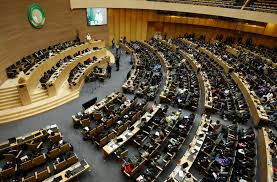 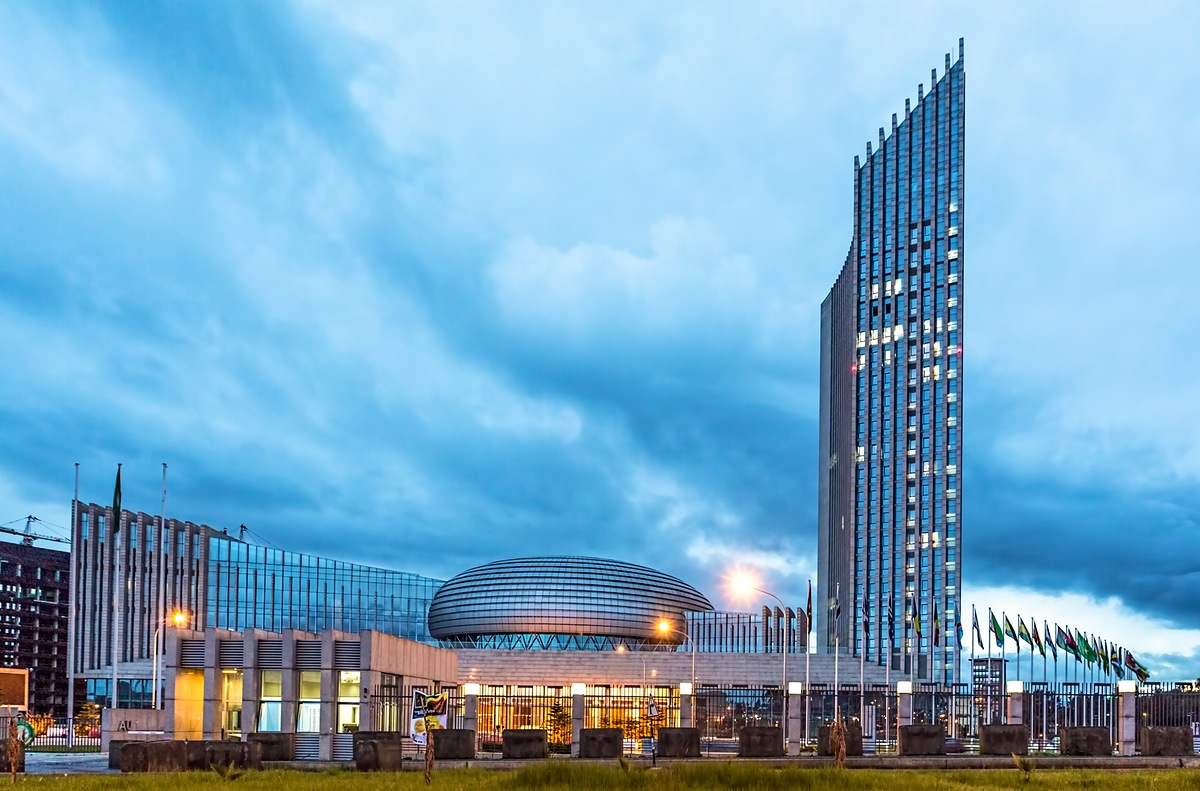 28 Novembre – 2 Décembre 2016 au Centre de Conference de l’Union Africaine
Se rendre à Addis-Ababa
Pour une liste complète des bureaux internationaux,  domestiques et des centres d’appels , voir  www.ethiopianairlines.com
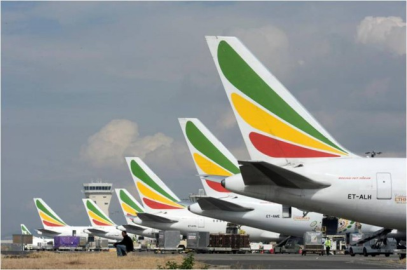 Logistique
VISA 
Ils sont délivrés par l’Ambassade ou le Consulat d’Ethiopie de votre lieu de résidence. 
La délivrance de visas directement à l’arrivée à l’Aéroport international de Bole sera possible pour les résidants de pays dans lesquels il n’y a pas d’Ambassade ou de Consulat d’Ethiopie
Contact:      Mrs Tsehay Eshetie        Mrs Feven Tewolde
     Tel:  0025191142150
   Email:  tsehayeshe@yahoo.com                 f.tewolde.et@unesco-delegations.org
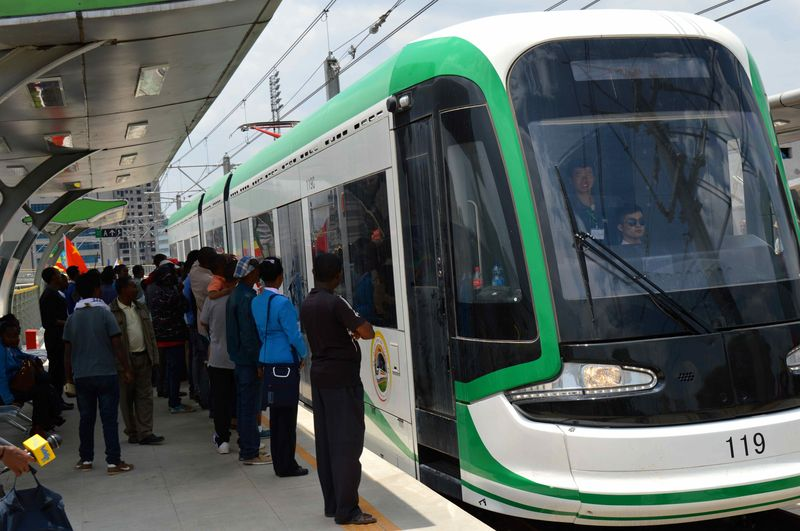 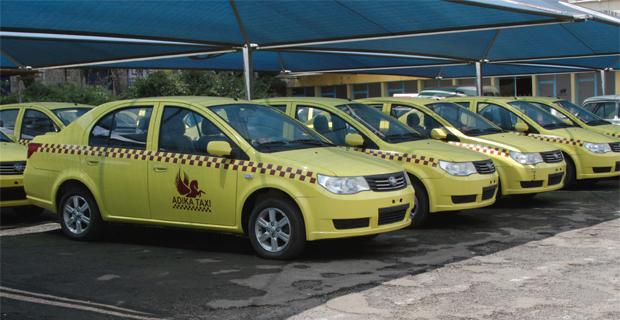 Ethiopian Airlines est très heureuse de vous offrir une réduction de 15%
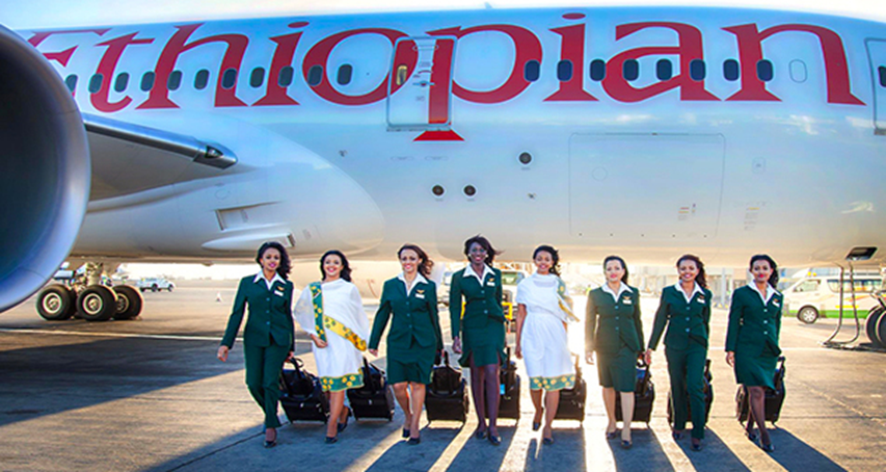 Information Pratiques
Un Comptoir d’accueil à l’aéroport International de Bole du 25 Novembre au 4 Décembre 2016 
Des navettes de l’aéroport International de Bole vers les hotels 
Un Comptoir d’enregistrement au Centre de Conférence de l’Union Africaine à partir du 26 Novembre
Les participants sont invités à faire leur enregistrement et à recevoir leurs badges le plus tôt possible
Un Kit Conference sera remis à chaque participant lors de son enregistrement
Information Pratiques
Une liste d’hotels est disponible sur le site du PCI
Pendant la réunion, des navettes partant des hotels vers le lieu de réunion et dans le sens oppose seront à votre disposition
Les participants sont libres de prendre d’autres hébergements dans ces cas, ces derniers devront s’occuper de leur propre moyen de transport 
Pendant les sessions plénière,  des sieges seront alloués à chaque délégation (capacity de 3000 personnes)
Cérémonie d’ouverture: Dimanche 27 November à 17:00 au Millenium Hall
Cérémonie de fermeture:  Vendredi 2 Décembre heure et lieu seront déterminés ultérieurement
Petite escapade dans une variété pittoresque riche en biodiversité?
More information on:  http://www.ethiopia.travel/